長良八劔社　秋の例大祭（宵宮祭）町内巡行
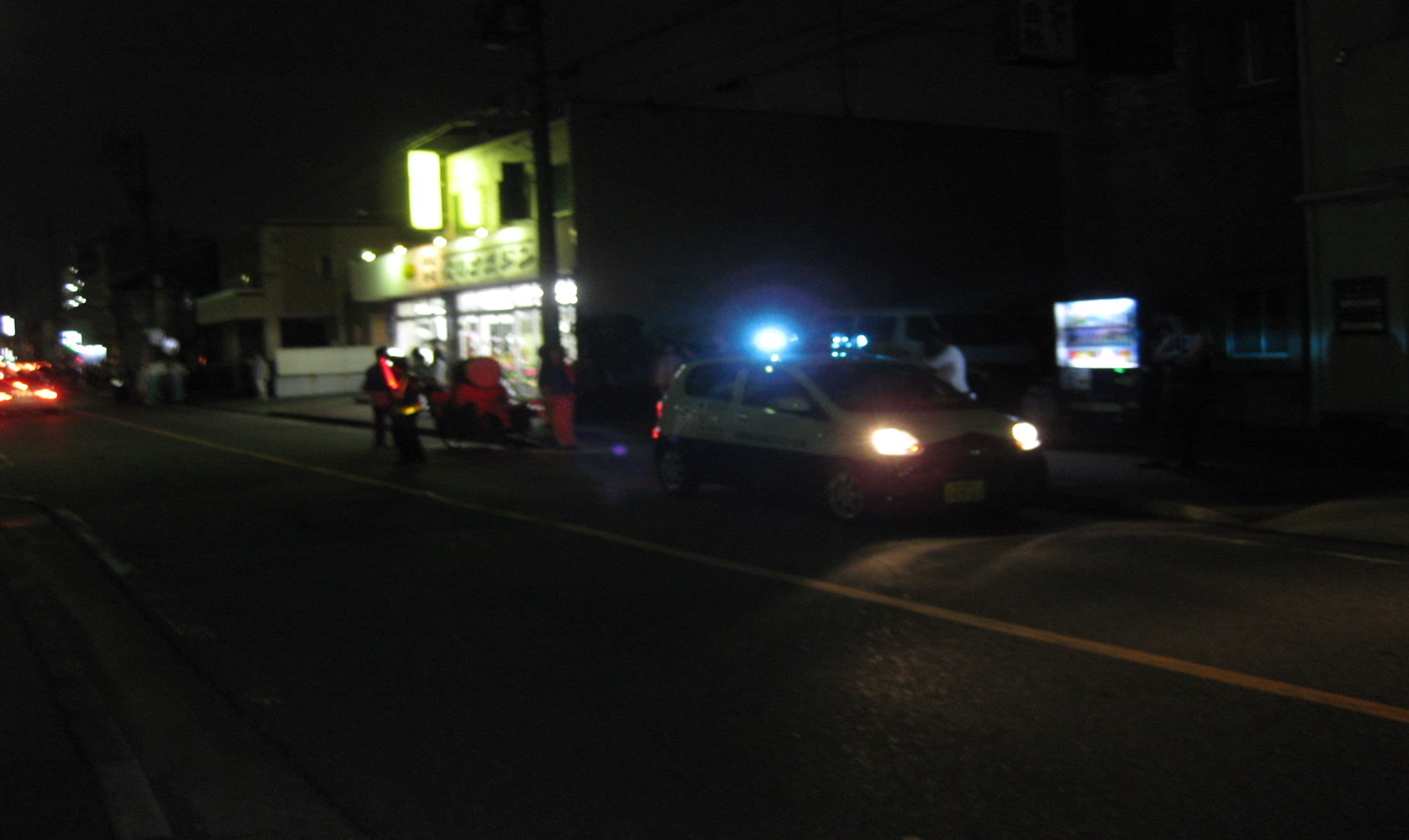 長良八劔社　秋の例大祭（宵宮祭）町内巡行
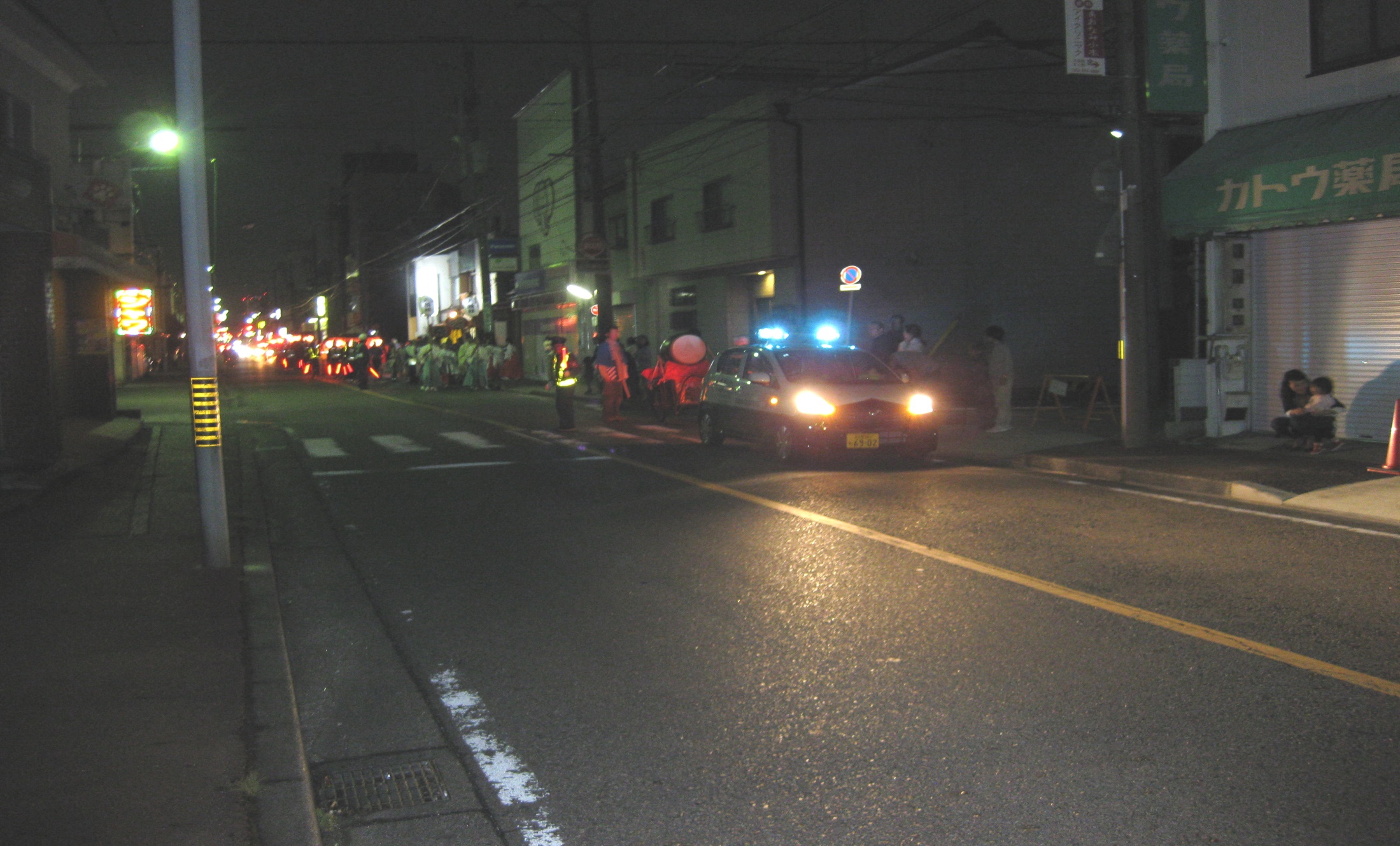 長良八劔社　秋の例大祭（宵宮祭）町内巡行
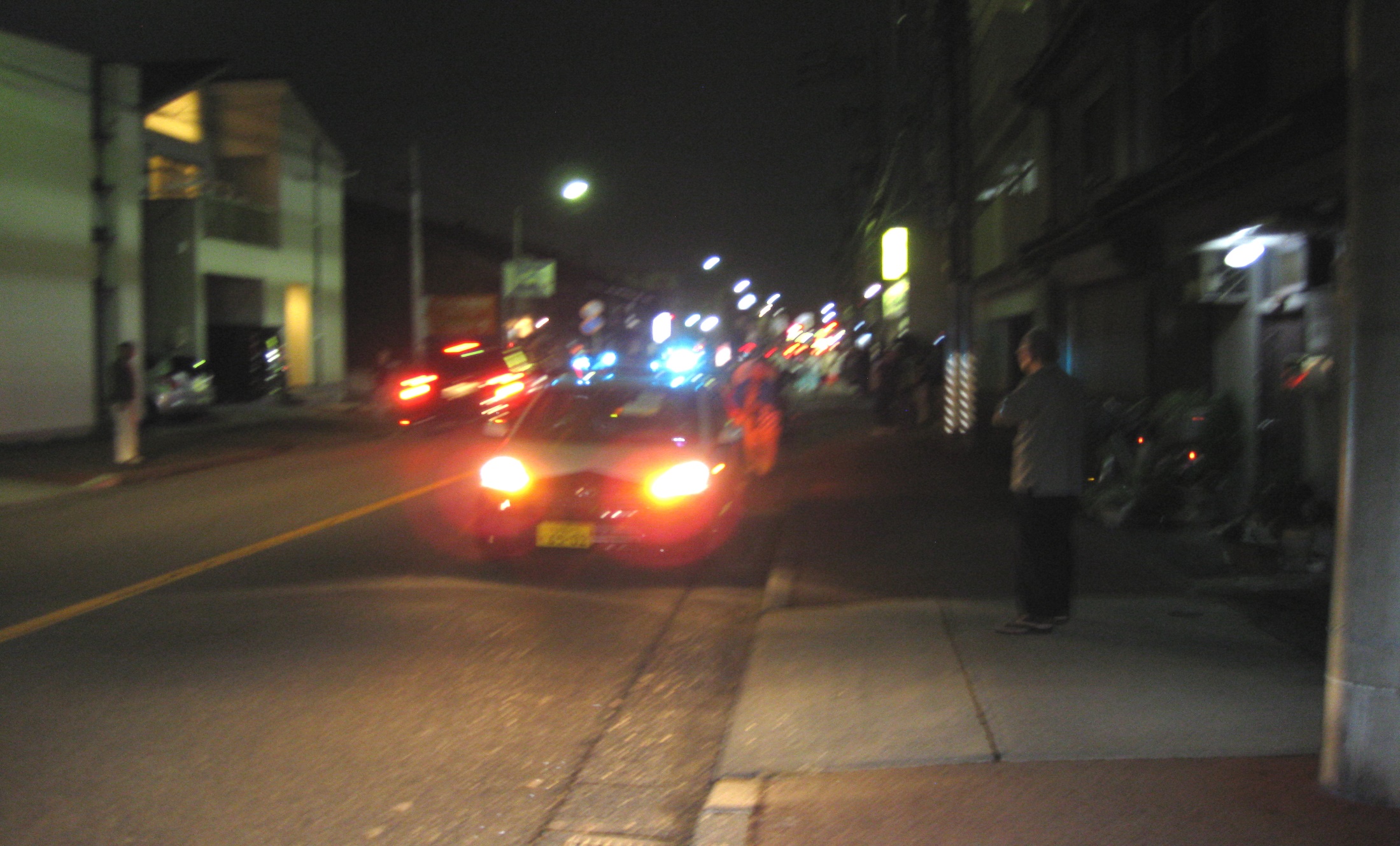